Праздник Яблочный Спас в МАДОУ ЦРР-д/с № 18
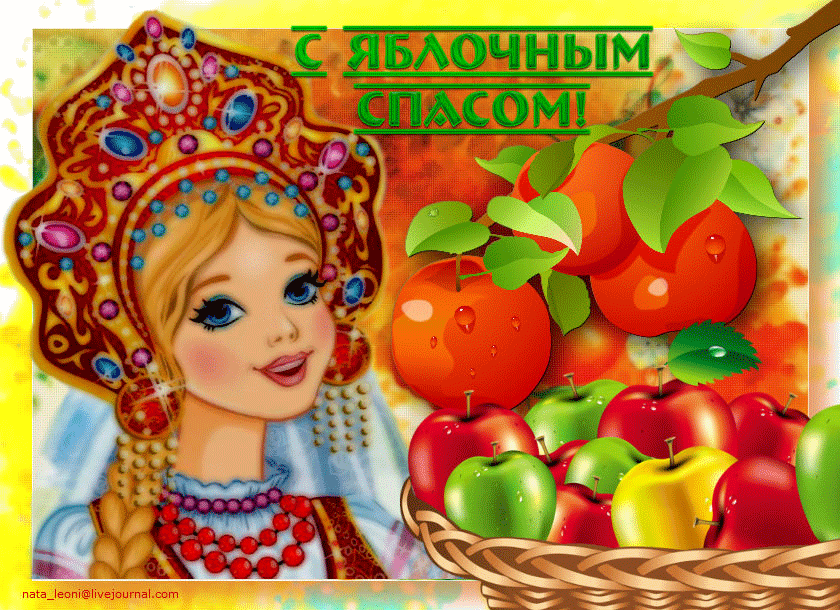 г.  Кропоткин
2017 год
«Здравствуйте, гости дорогие! Красны девицы и добры молодцы! На Кубани стало доброй традицией отмечать праздник с красивым название Яблочный Спас!»
Пришел Спас – всему час!
Час веселому празднику 
И доброму угощению!
Будут здесь для все забавы
Игры, шутки – все на славу!
Посмотрите , нынче тут
Всюду яблоньки растут!
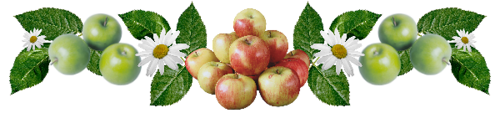 Танец с платками «Яблочные красавицы»
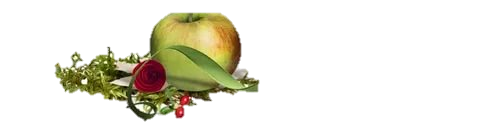 Танец начинаем – Яблоньку приглашаем
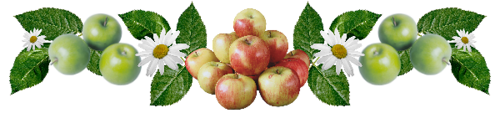 Танцевальная композиция «Наливные яблочки»
Хоровод «Славим яблоньку»
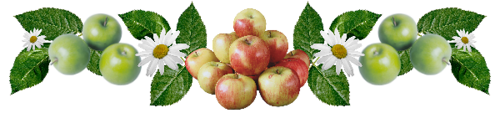 Частушки с музыкальными инструментами
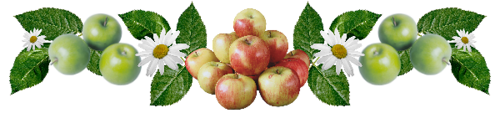 Яблоки на коромысле! Разве это мыслимо?Окажите-ка нам честь И попробуйте их съесть
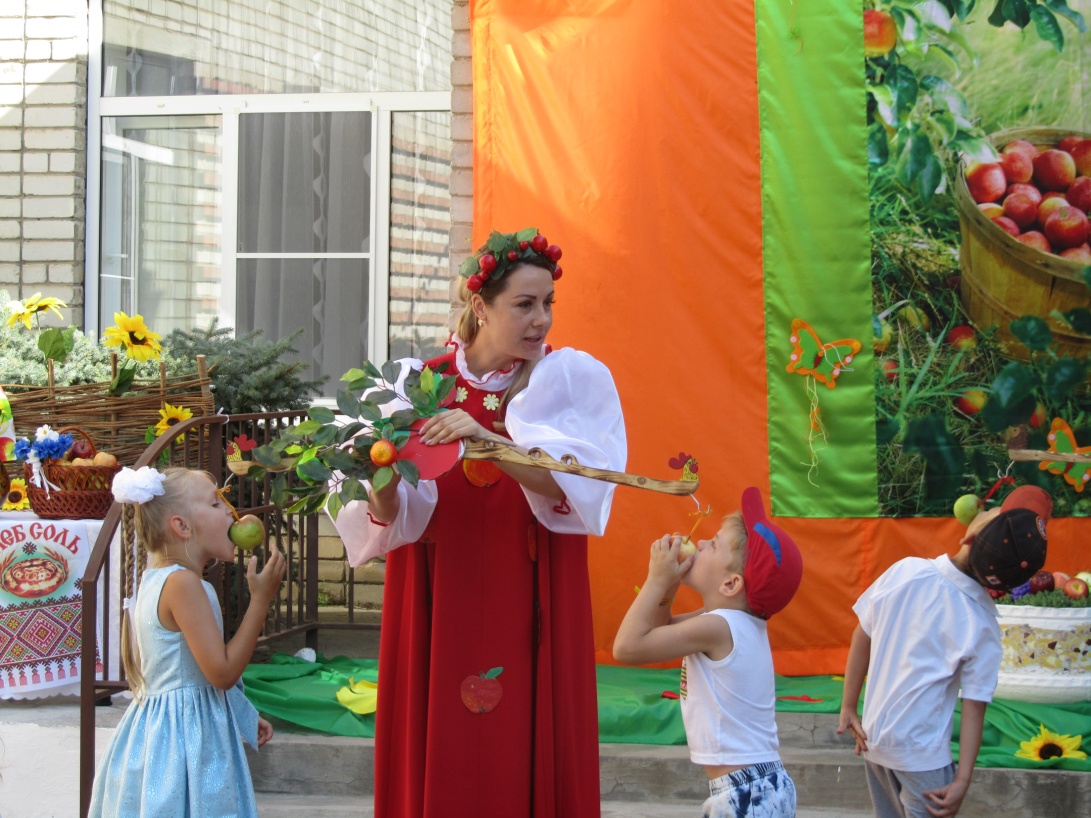 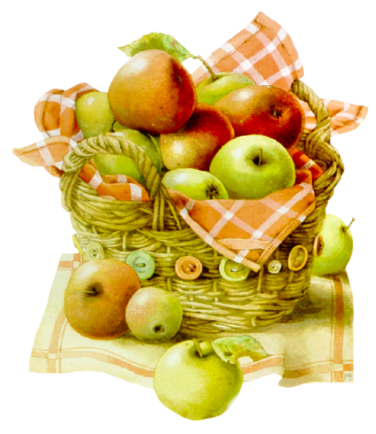 Родители – не скучайтеС яблочками поиграйте
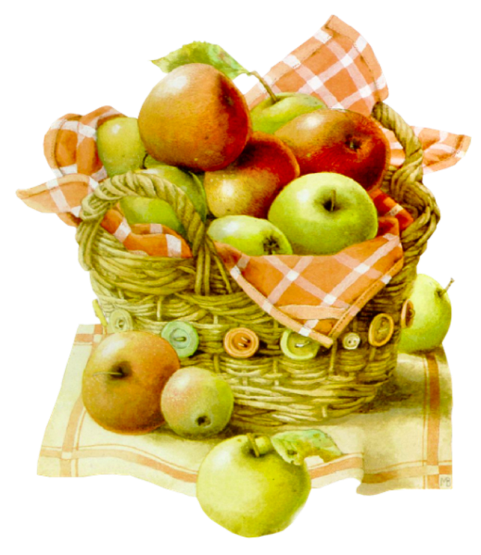 Игра «Хваленое яблочко»
Игра «Яблочко на тарелочке»
«Яблочная эстафета»
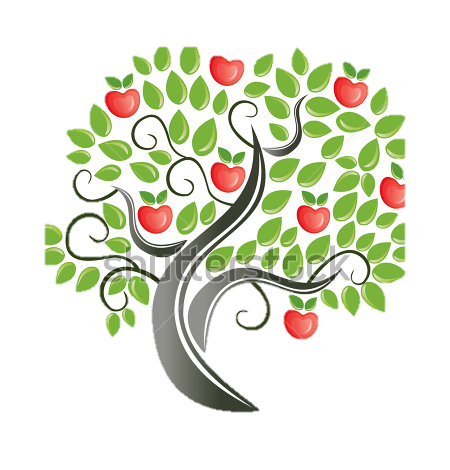 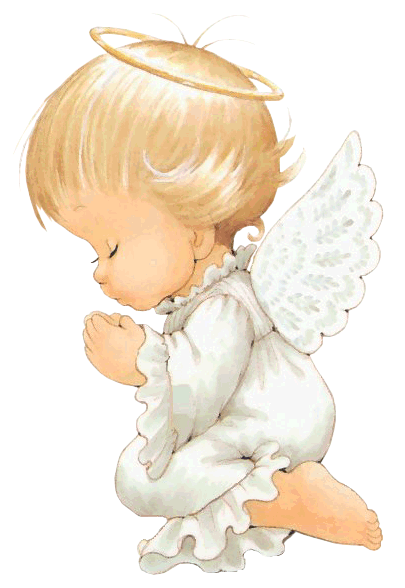 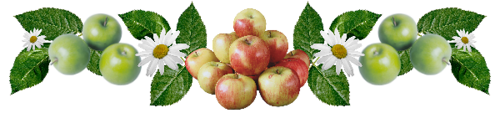 Падают, падают яблоки, Яблочный выдался Спас… Где-то небесные ангелы Молятся нынче за нас…
В сердце скорее радость впусти,
Сладких яблок отведать спеши.
Наш праздник яблочный                                    
                                удался на славу, 
Всем сегодня яблочки по праву
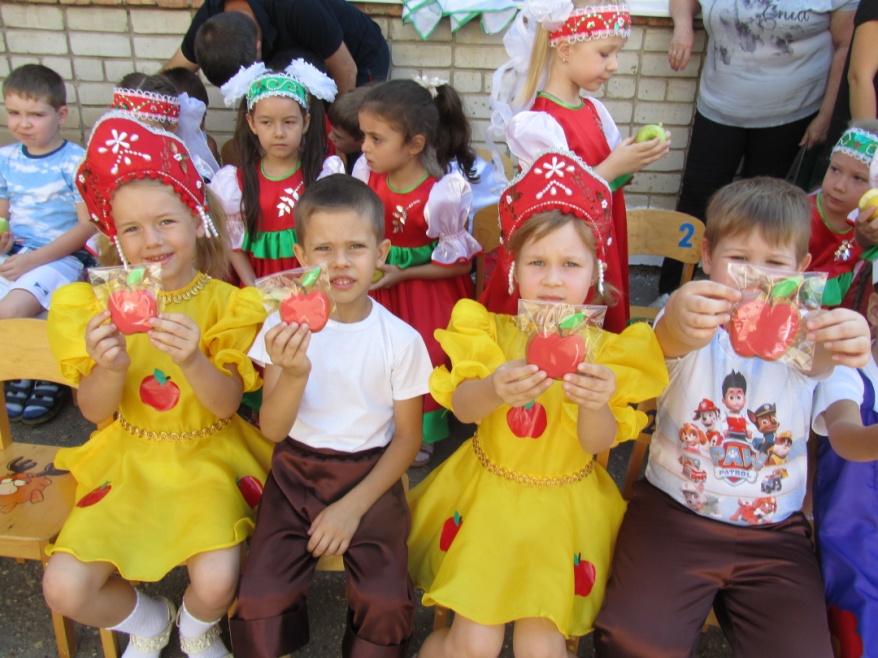